Data Reporting:APR/DDP Indicators 3B & 3C
Erik Friend & Ginger Elliott-Teague
Directors of Data Analysis
April/May 2016
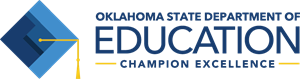 [Speaker Notes: This brief presentation describes the data sources and calculations for Indicators 3B and 3C, special education assessment results.]
Data Collection Notes
Sources: Student Information Systems and testing vendors

This data is typically reported several months after other indicators because it is produced by the Office of Assessment after all testing is completed. That Office supplies OSDE-SES the child-level test results.

3A is no longer reported.
[Speaker Notes: Special education teachers, directors and administrators do not report this data directly to OSDE-SES. You are not responsible for submitting this except through the testing process itself.]
Indicator 3B:Math & Reading Participation
Non-Participants
Absent
Did not Attempt
 Invalidated (If there is only 1 test in the subject)  
Exempt
ELL (1st year exempt for reading/writing only)
Do not Report
Emergency Exempt
No Longer Enrolled
Step 1: Count of ALL state tests coded to the LEA by subject group
Step 2: Count of tests with valid scores (performance level of 1-4)
Step 3: Determine Non-Participant vs Exempt among invalid scores (remove the latter)
Step 4: Filter students with IEPs
Step 5: Calculate: 
		           All Valid Scores
     (All Valid Scores + Non-Participants)
[Speaker Notes: Oklahoma districts are doing great on this indicator!

The calculation for assessment participation in math and reading is determined by the total count of valid scores (OAAP, OCCT, EOI) divided by all valid scores + non-participants across all grades. For this indicator we are only concerned about reading and math, not science, writing, or social studies. 

The first step is to determine the total number of tests coded to the LEA by subject group. 

2nd, count the number of tests with valid scores. 

3rd, differentiate among the invalid tests which are “non-participant” tests and which are “exempt.” Only non-participant tests are included in the calculation. Participation and exemption are determined by codes supplied by teachers, test observers, schools, etc.

	--If the student takes two math tests and only one is invalidated, the one that was not invalidated is counted.

	--ELL students are only excluded from reading the first year enrolled, not the second year or later.

Last, we filter to include only students on IEPs, then perform the calculation on the slide.]
Indicator 3C:Math & Reading Proficiency
Step 1: Take numerator of participation calculation (All Valid Scores)
Step 2: Count all Proficient & Advanced scores (3/4)
Step 3: Calculate:
         All Proficient & Advanced Scores 
                         All Valid Scores
[Speaker Notes: The proficiency rate is determined by the total number of proficient (3) and advanced (4) scores divided by the total number of valid scores. This calculation is completed for math and reading separately.

Proficiency scores on the DDP will not appear until OAAP scores are received. The goal is that you will have this information prior to August, so that way districts can use the data to make informed decisions and develop appropriate professional development. However, this depends entirely on the timing of the Office of Assessment.]
OSDE Contact
Need more detail?

Contact:
	Erik Friend
405-521-2198
erik.friend@sde.ok.gov

	Ginger Elliott-Teague
405-521-4871
ginger.elliott-teague@sde.ok.gov